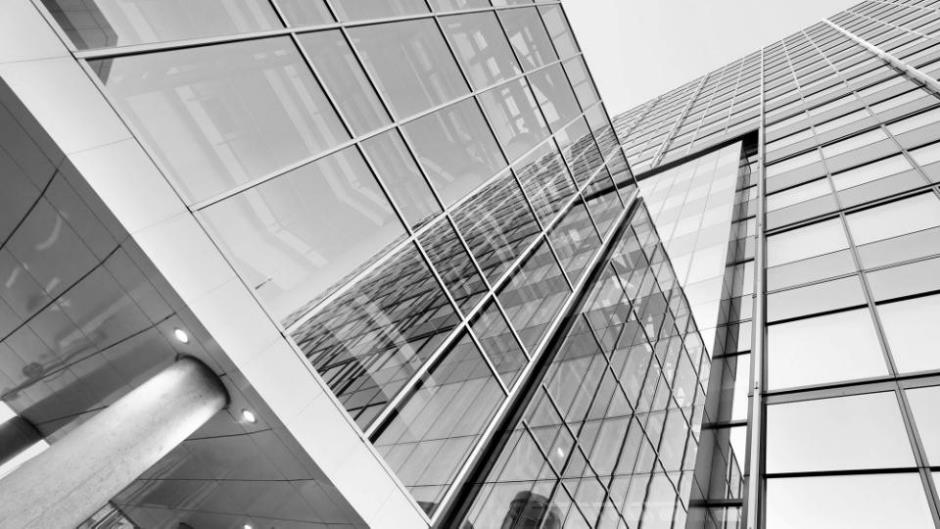 时尚欧美
杂志风PPT模板
|适用于述职报告|个人简介|工作总结|会议报告等|
汇报人：xiazaii    时间：XX年XX月
点击此处添加标题
关于我们
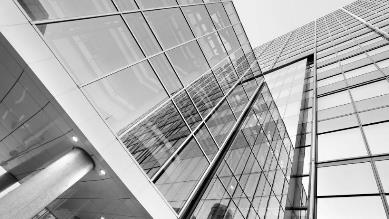 Entrepreneurial activities differ substantially depending on the type of organization and creativity involved. Entrepreneurship ranges in scale from solo
团队介绍
Entrepreneurial activities differ substantially depending on the type of organization and creativity involved. Entrepreneurship ranges in scale from solo
作品展示
Entrepreneurial activities differ substantially depending on the type of organization and creativity involved. Entrepreneurship ranges in scale from solo
联系我们
Entrepreneurial activities differ substantially depending on the type of organization and creativity involved. Entrepreneurship ranges in scale from solo
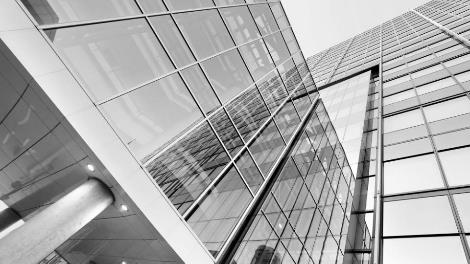 关于我们
Frequently, your initial font choice is taken out of your hands; companies often specify a typeface, or even a set of fonts, as part of their brand guidelines. Occasionally you’ll find a job has specific requirements.
I love you more than I've ever loved any woman. And I've waited longer for you than I've waited for any woman.
点击添加标题
I love you more than I've ever loved any woman. And I've waited longer for you than I've waited for any woman.
I love you more than I've ever loved any woman. And I've waited longer for you than I've waited for any woman.
I love you more than I've ever loved any woman. And I've waited longer for you than I've waited for any woman.
I love you more than I've ever loved any woman. And I've waited longer for you than I've waited for any woman.
点击添加标题
Click here to add your title
添加文字描述
添加文字描述
01
02
03
04
05
添加文字描述
添加文字描述
添加文字描述
点击此处添加标题
Double
Expcsure
Photo Slide
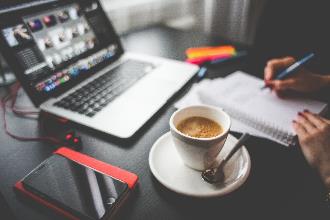 Proactively restore premier technology and front-end e-commerce. Professionally build mission-critical quality vectors before highly efficient strategic theme areas. Completely transition B2C imperatives whereas sustainable platforms.
点击添加标题
Click here to add your title
在此输入您的文字标题
在此输入您的图表说明文字，在此输入您的图表说明文字，在此输入您的图表说明文字
在此输入您的文字标题
在此输入您的图表说明文字，在此输入您的图表说明文字，在此输入您的图表说明文字
在此输入您的文字标题
在此输入您的图表说明文字，在此输入您的图表说明文字，在此输入您的图表说明文字
在此输入您的文字标题
在此输入您的图表说明文字，在此输入您的图表说明文字，在此输入您的图表说明文字
在此输入您的文字标题
在此输入您的图表说明文字，在此输入您的图表说明文字，在此输入您的图表说明文字
在此输入您的文字标题
在此输入您的图表说明文字，在此输入您的图表说明文字，在此输入您的图表说明文字
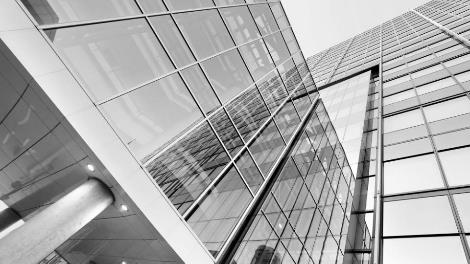 团队介绍
Frequently, your initial font choice is taken out of your hands; companies often specify a typeface, or even a set of fonts, as part of their brand guidelines. Occasionally you’ll find a job has specific requirements.
点击添加标题
I love you more than I've ever loved any woman. And I've waited longer for you than I've waited for any woman.I love you more than I've ever loved any woman. And I've waited longer for you than I've waited for any woman.
点击此处添加标题
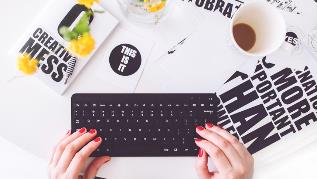 Frequently, your initial font choice is taken out of your best hands companies often specify a typeface, or even a set of fonts
点击此处添加标题
点击此处添加标题
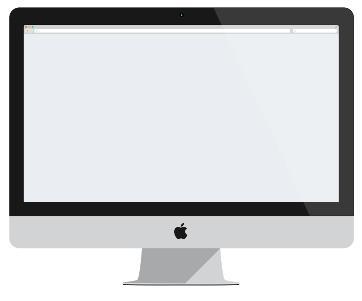 点击此处添加标题
点击此处添加标题
点击此处添加标题
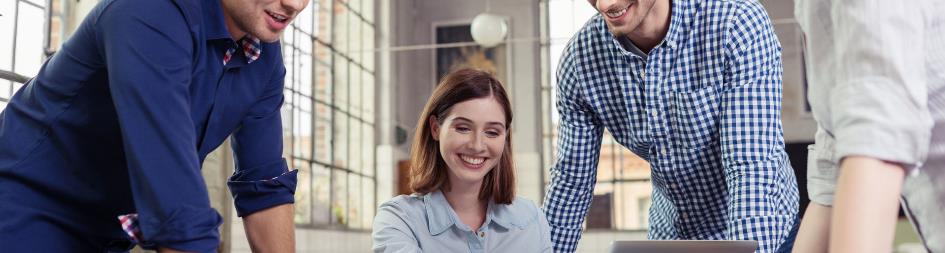 标题
标题
标题
标题
Frequently, your initial font choice is taken out of your awesome hand
Frequently, your initial font choice is taken out of your awesome hand
Frequently, your initial font choice is taken out of your awesome hand
Frequently, your initial font choice is taken out of your awesome hand
Frequently, your initial font choice is taken out of your hands; companies often specify a typeface, or even a set of fonts, as part of their brand guidelines you’ll find a job has specific requirements, such as limited room that might require a
点击此处添加标题
Click to add your text, Click to add your text, Click to add your text, Click to add your text, Click to add your text.
右键点击图片选择设置图片格式可直接替换图片。您的内容打在这里，或者通过复制您的文本后，在此框中选择粘贴。在此录入上述图表的综合描述说明在此录入上述图表的综合描述说明。
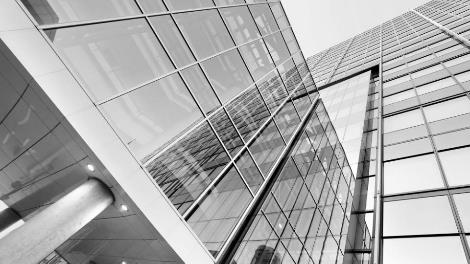 作品展示
Frequently, your initial font choice is taken out of your hands; companies often specify a typeface, or even a set of fonts, as part of their brand guidelines. Occasionally you’ll find a job has specific requirements.
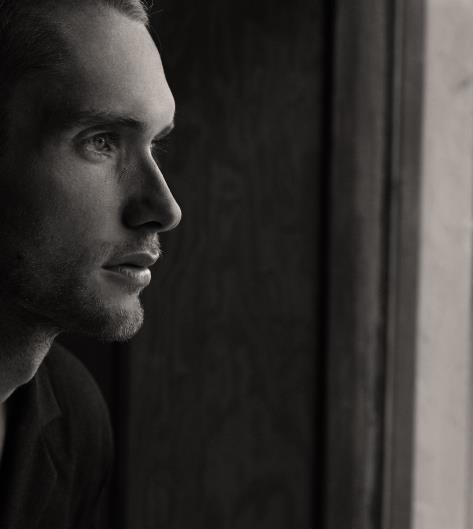 点击此处添加标题
点击此处添加标题
Frequently, your initial font choice is taken out of your awesome hands also we are companies
YOUR LOGO
GREAT SUPPORT 24/7
Frequently, your initial font choice is taken out of your awesome hands also we are companies
点击此处添加标题
Frequently, your initial font choice is taken out of your awesome hands also we are companies
点击此处添加标题
点击此处添加标题
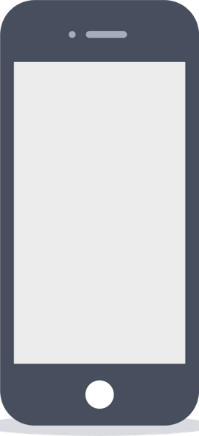 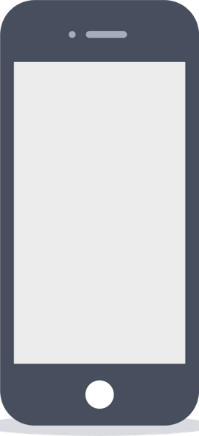 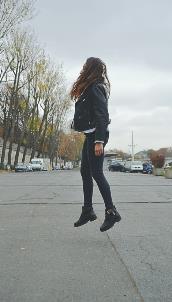 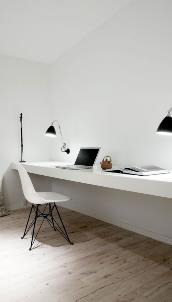 Entrepreneurial activities differ substantially depending n the type of organization and creativity involved.
点击此处添加标题
点击此处添加标题
Entrepreneurial activities differ substantially depending on the type of organization and creativity involved.
Entrepreneurial activities differ substantially depending on the type of organization and creativity involved.
点击此处添加标题
点击此处添加标题
Entrepreneurial activities differ substantially depending on the type of organization and creativity involved.
Entrepreneurial activities differ substantially depending on the type of organization and creativity involved.
点击此处添加标题
84%
Proactively restore premier technology and front-end e-commerce. Professionally build mission-critical quality vectors before highly efficient strategic theme areas. Completely transition B2C imperatives whereas sustainable platforms.
Proactively restore premier technology and front-end e-commerce. Professionally build mission-critical quality vectors before highly efficient strategic theme areas. Completely transition B2C imperatives whereas sustainable platforms.
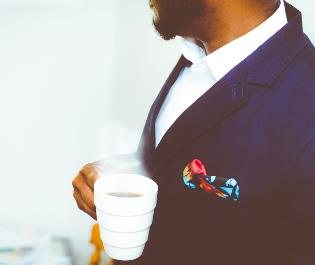 84%
Proactively restore premier technology and front-end e-commerce. Professionally build mission-critical quality vectors before highly efficient strategic theme areas. Completely transition B2C imperatives whereas sustainable platforms.
84%
Proactively restore premier technology and front-end e-commerce. Professionally build mission-critical quality vectors before highly efficient strategic theme areas. Completely transition B2C imperatives whereas sustainable platforms.
点击此处添加标题
点击此处添加标题
Entrepreneurial activities differ substantially depending on the type of organization and creativity involved. Entrepreneurship ranges in scale from solo. Entrepreneurial activities differ substantially depending on the type of organization and
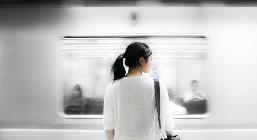 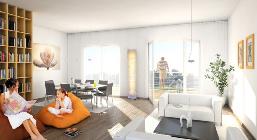 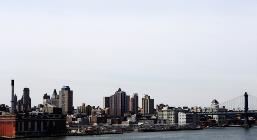 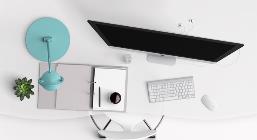 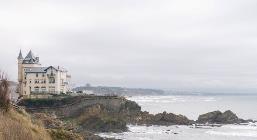 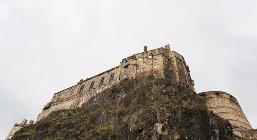 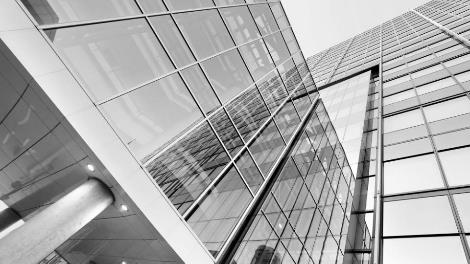 联系我们
Frequently, your initial font choice is taken out of your hands; companies often specify a typeface, or even a set of fonts, as part of their brand guidelines. Occasionally you’ll find a job has specific requirements.
点击此处添加标题
Proactively restore premier technology and front-end e-commerce. Professionally build mission-critical quality vectors before highly efficient strategic theme areas. Completely transition B2C imperatives whereas sustainable platforms.
MOD
ERN
Proactively restore premier technology and front-end e-commerce. Professionally build mission-critical quality vectors before highly efficient strategic theme areas. Completely transition B2C imperatives whereas sustainable platforms.
点击此处添加标题
A company is an association or collection of individuals, whether natural persons, legal persons, or a mixture of both. Company members share a common purpose and unite in order to focus.
PERSONAL
PERSONAL
PERSONAL
FREE
FREE
FREE
A company is an association or collection of individuals, whether natural persons, legal persons, or
A company is an association or collection of individuals, whether natural persons, legal persons, or
A company is an association or collection of individuals, whether natural persons, legal persons, or
LEARN MORE
LEARN MORE
LEARN MORE
点击此处添加标题
Double
Expcsure
Photo Slide
右键点击图片选择设置图片格式可直接替换图片。您的内容打在这里，或者通过复制您的文本后，在此框中选择粘贴。在此录入上述图表的综合描述说明在此录入上述图表的综合描述说明。
点击此处添加标题
点击此处添加标题
Entrepreneurial activities differ substantially depending on the type of organization and creativity involved. Entrepreneurship ranges in scale from solo. Entrepreneurial activities differ substantially depending on the type of
PROJECT TITLE
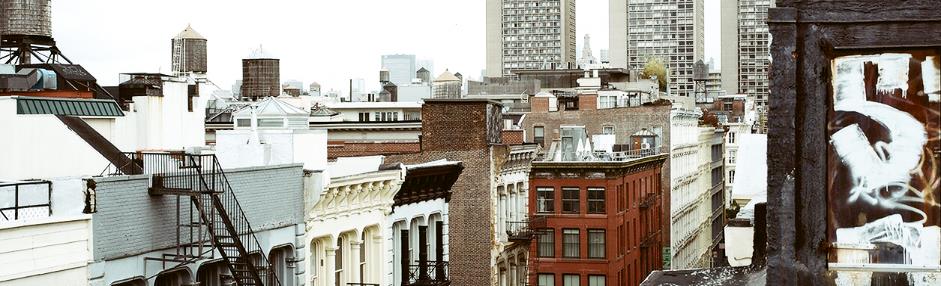 02
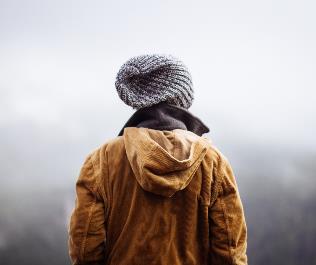 右键点击图片选择设置图片格式可直接替换图片。您的内容打在这里，或者通过复制您的文本后，在此框中选择粘贴。在此录入上述图表的综合描述说明在此录入上述图表的综合描述说明。
点击此处添加标题
Frequently, your initial font choice is taken out of your awesome ha
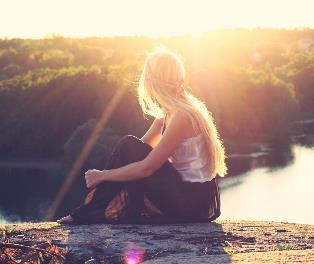 01
右键点击图片选择设置图片格式可直接替换图片。您的内容打在这里，或者通过复制您的文本后，在此框中选择粘贴。在此录入上述图表的综合描述说明在此录入上述图表的综合描述说明。
点击此处添加标题
WE DO RESEARCH
Frequently, your initial font choice is taken out of your awesome ha
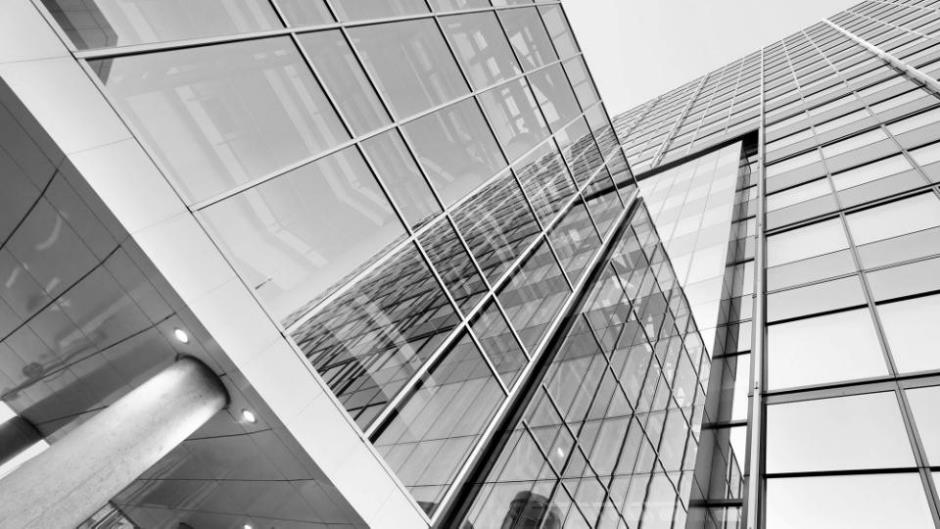 THANK  YOU
|适用于述职报告|个人简介|工作总结|会议报告等|
汇报人：xiazaii   时间：XX年XX月